ПРЕЗЕНТАЦИЯ К УРОКУ «ОТНОШЕНИЕ ХРИСТИАНИНА К ПРИРОДЕ»
Подготовлена учителем начальных классов ГБОУ СОШ №777 Киселёвой И.А.
Ничто не возникает само по себе. Окружающий нас мир, исполненный гармонии и красоты, свидетельствует о своем великом и мудром Творце.
В начале сотворил Бог небо и землю. Земля же была безвидна и пуста, и тьма была над бездною. И Дух Божий веял над водою.
И был вечер, и было утро: день первый.
И сказал Бог: да будет свет. И появился свет. И увидел Бог, что свет хорош. И отделил Бог свет от тьмы. И назвал Бог свет днём, а тьму ночью.
И был вечер , и было утро: день второй.
И создал Бог свод, и отделил воду под сводом от воды над сводом. И стало так. И назвал Бог свод небом.
И был вечер и было утро: день третий.
И назвал Бог сушу землею, а воду под небом морями.
И произвела земля зелень: травы, дающие семена, и деревья, приносящие свои плоды с семенами.
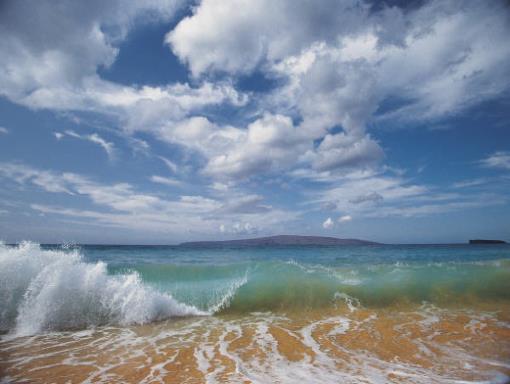 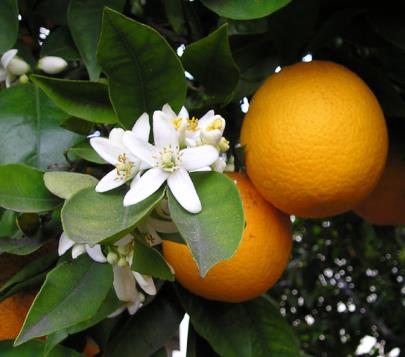 И был вечер и было утро: день четвертый. И создал Бог два великих светила и звезды. И поместил их Бог на небосводе.
И был вечер и было утро: день пятый.
И сотворил Бог рыб и разных водных пресмыкающихся.
И сотворил Бог птиц.
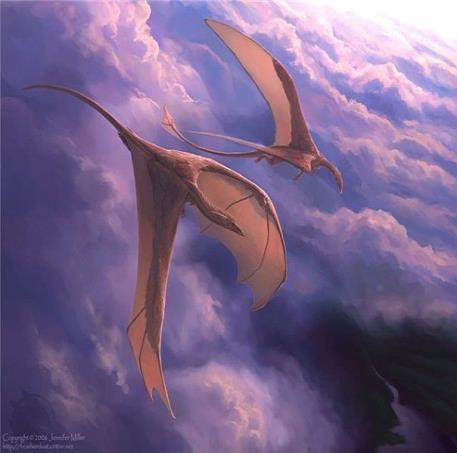 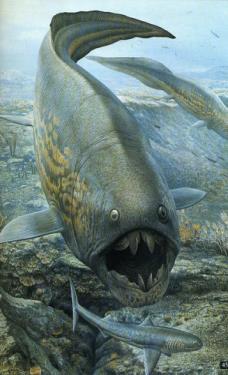 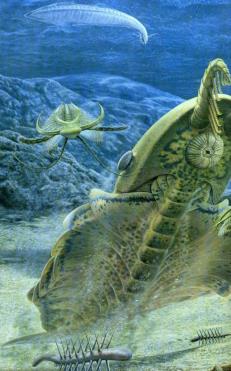 И был вечер и было утро: день шестой.
И создал Бог диких зверей разных видов, и скот, и всех мелких животных.
И сотворил Бог человека по Своему образу и подобию, мужчину и женщину сотворил Он.
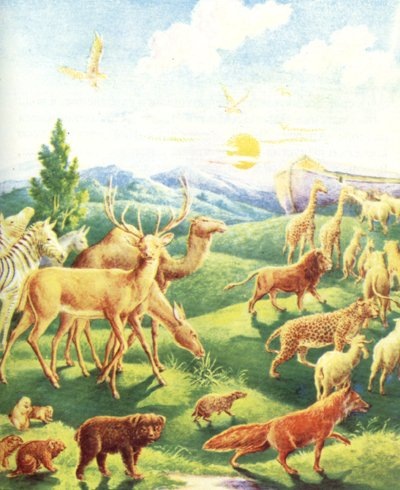 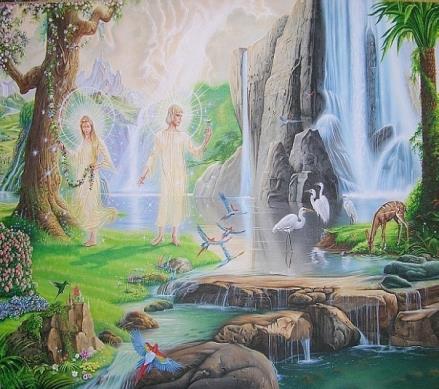 И увидел Бог всё, что Он создал, и что всё это очень хорошо.
Бог поручил людям беречь и возделывать сотворённую Им землю.
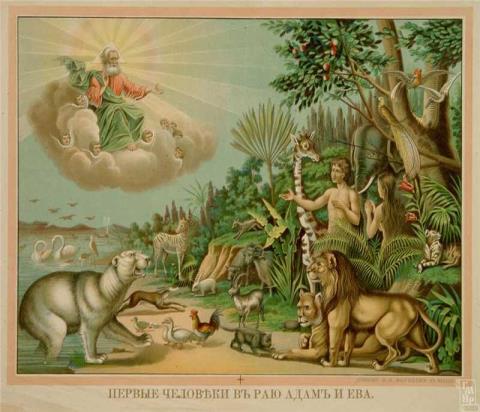 Что ты выбираешь?
Небо , созданное творцом
Или?
Что ты выбираешь?
цветущую               землю
Или?
Что ты выбираешь?
Чистую воду
Или?
Что ты выбираешь?
Жизнь на земле
Или?
Я выбираю!
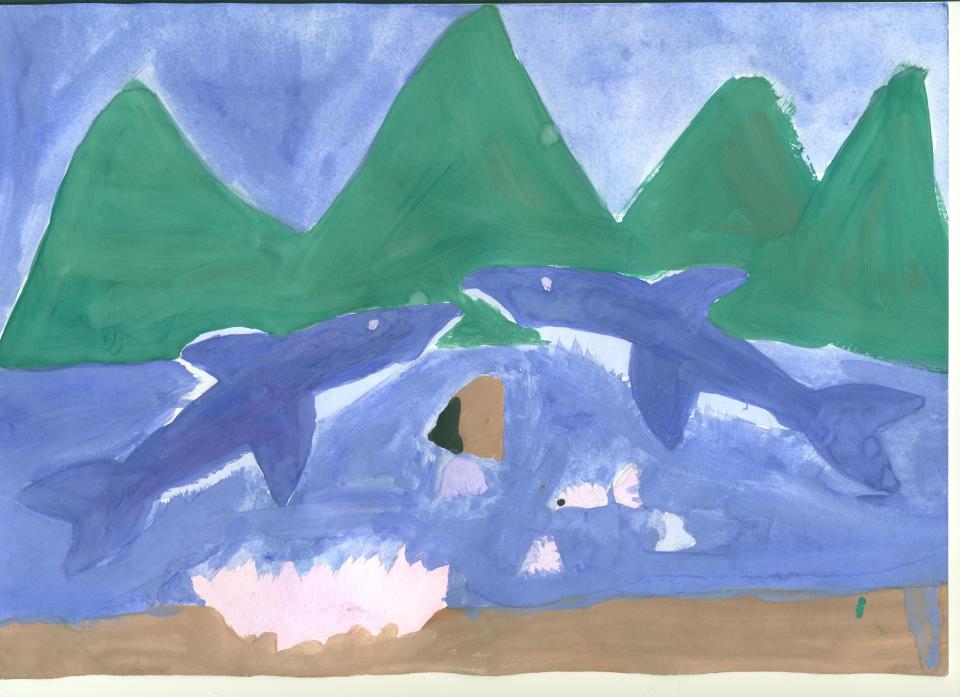 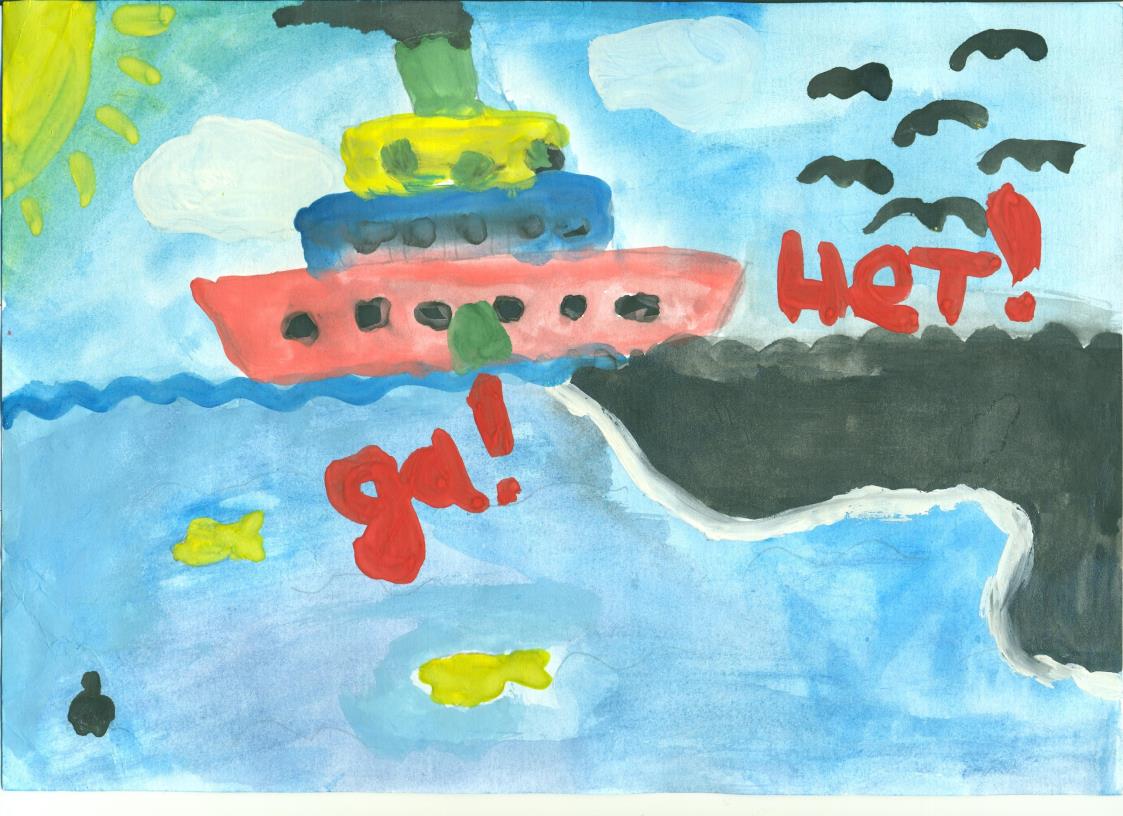 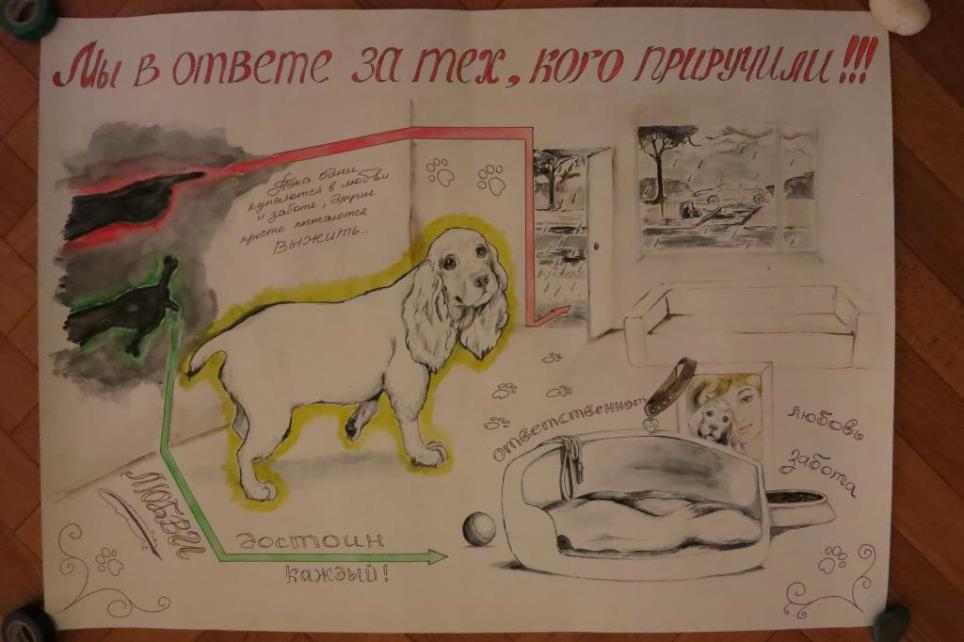 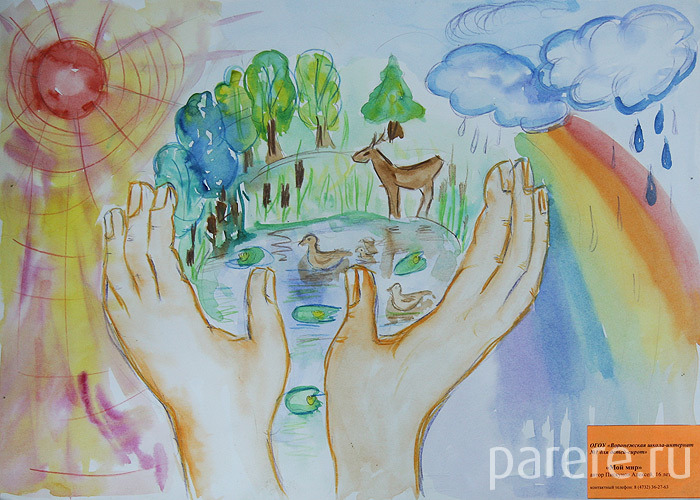 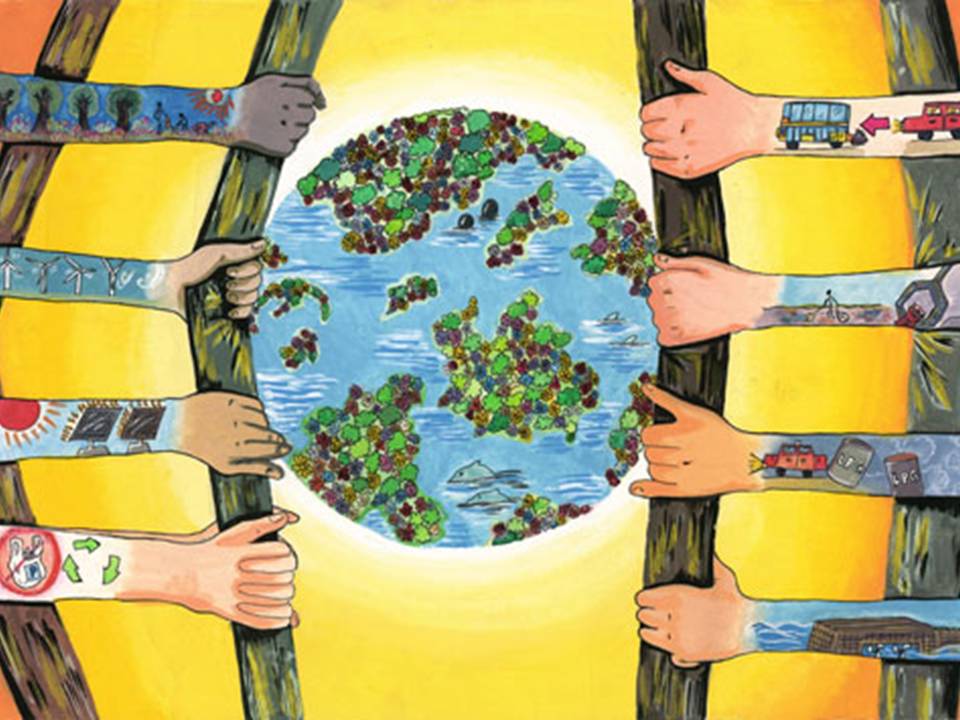 Мы за сохранение Земли, сотворённой словом Создателя, и видит Бог, что это хорошо!